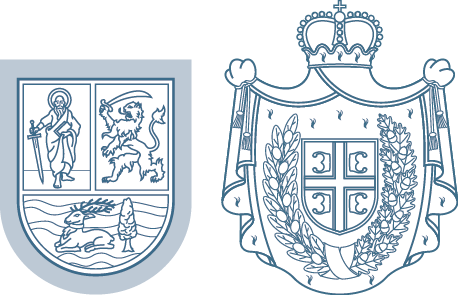 РЕПУБЛИКА СРБИЈА
АУТОНОМНА ПОКРАЈИНА ВОЈВОДИНА 
ПОКРАЈИНСКИ СЕКРЕТАРИЈАТ ЗА  ФИНАНСИЈЕ
ДОДЕЛА СРЕДСТАВА
 ПОКРАЈИНСКОГ СЕКРЕТАРИЈАТА ЗА ФИНАНСИЈЕ  У 2022. ГОДИНИ ЗА УЧЕШЋЕ У СУФИНАНСИРАЊУ ПРОЈЕКАТА КОЈИ СЕ ФИНАНСИРАЈУ 
ИЗ ФОНДОВА ЕВРОПСКЕ УНИЈЕ

ВОДИЧ ЗА УЧЕСНИКЕ  ЈАВНОГ КОНКУРСА

 фебруар,  2022. године
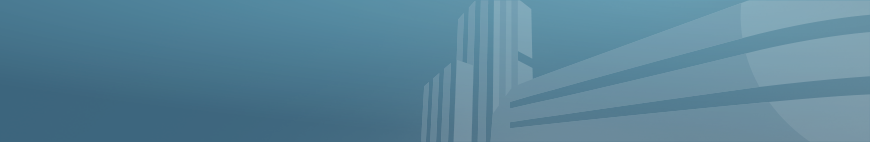 1. ФИНАНСИЈСКА ПОДРШКА СУБЈЕКТИМА КОЈИ КОРИСТЕ СРЕДСТВА ИЗ ФОНДОВА ЕВРОПСКЕ УНИЈЕ ОБЕЗБЕЂУЈЕ ВИШЕ  ШАНСИ ЗА ФИНАСИРАЊЕ РАЗВОЈА
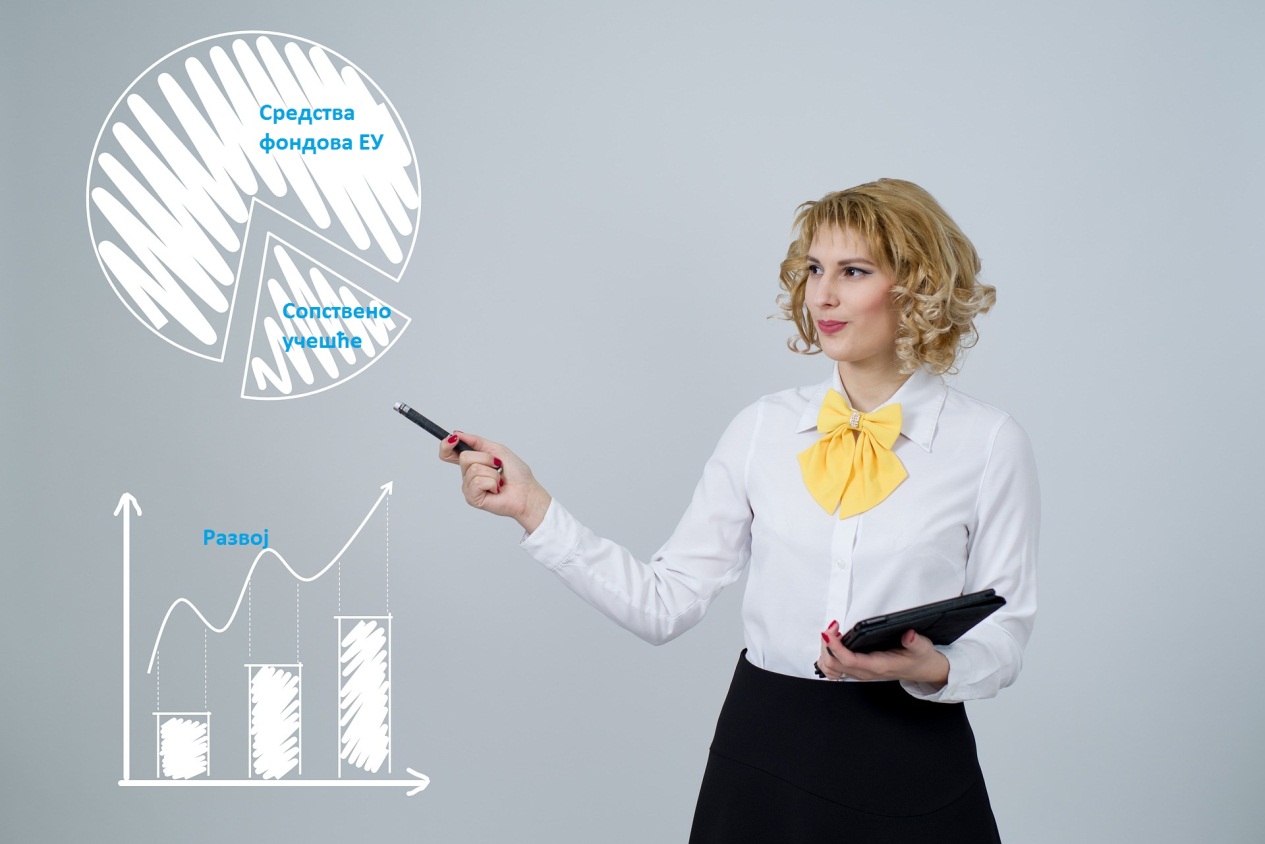 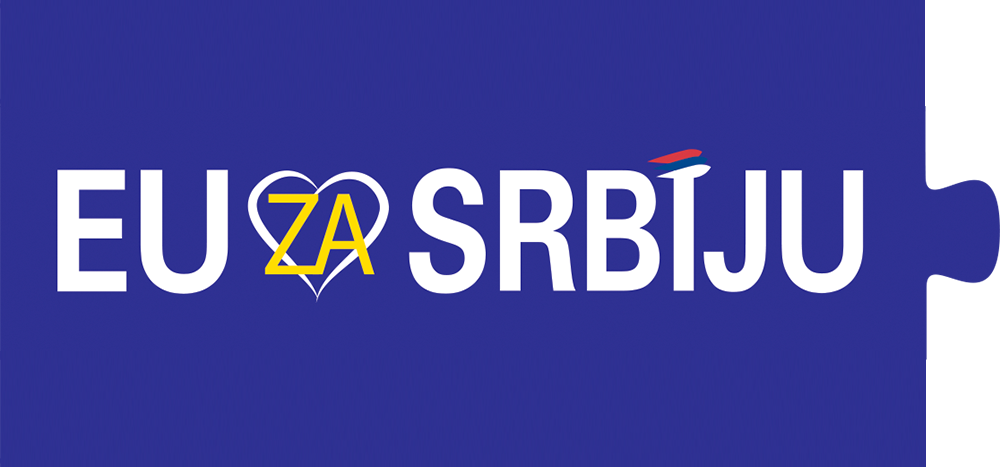 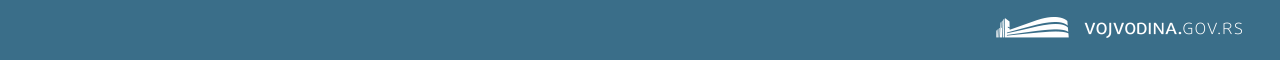 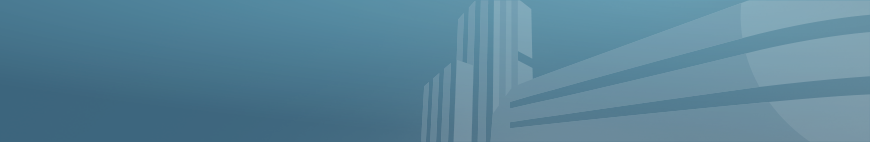 2. ПРАВНИ ОСНОВ ЗА РАСПИСИВАЊЕ ЈАВНОГ КОНКУРСА ПОКРАЈИНСКОГ  СЕКРЕТАРИЈАТА ЗА ФИНАНСИЈЕ У 2022. ГОДИНИ
Одлука о додели средстава Покрајинског секретаријата за финансије у 2022. години за учешће у суфинансирању пројеката који се финансирају из фондова Европске уније
Покрајинска скупштинска одлука о буџету АП Војводине за 2022. годину
Финансијски план Покрајинског секретаријата за финансије за 2022. годину
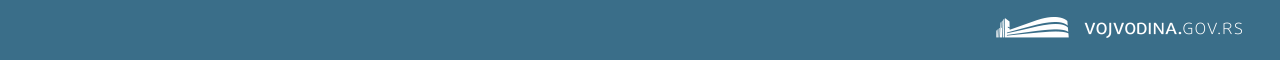 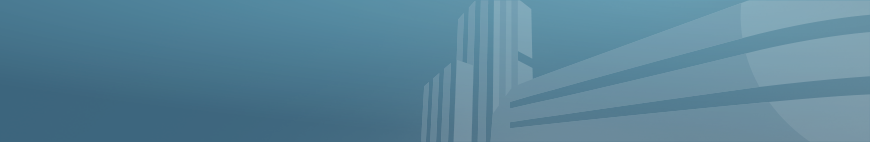 3. ВИСИНА РАСПОЛОЖИВИХ СРЕДСТАВА И ВРЕМЕНСКИ ОКВИР ТРАЈАЊА КОНКУРСА
Износ средстава који се додељује по првом конкурсу у 2022. години је 100.000.000  динара

Конкурс је отворен oд 24.02.2022.године до 05.05.2022. године
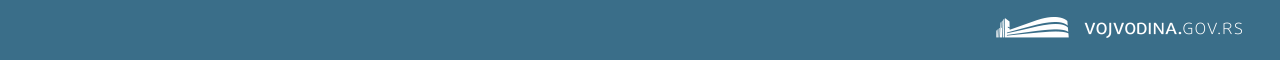 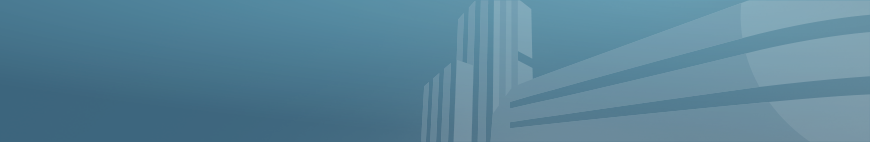 4. УСЛОВИ ЗА УЧЕШЋЕ НА ЈАВНОМ КОНКУРСУ – ПРАВО НА ДОДЕЛУ СРЕДСТАВА
Правно лице – субјект :
Са седиштем на територији АП Војводине које није директни или индиректни корисник буџета АП Војводине 
Уговорна страна на пројекту (носилац или партнер) за пројекат који је у току и није завршен пре истека рока за пријем пријава
Са обавезом  обезбеђења сопствених финансијских средстава - суфинансирања
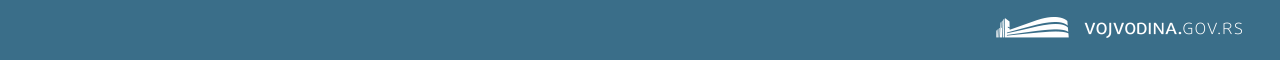 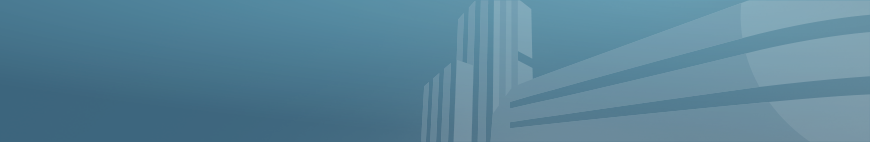 5. УСЛОВИ ЗА УЧЕШЋЕ НА ЈАВНОМ КОНКУРСУ
Могућност подношења више од једне пријаве на јавни конкурс
Максималан износ који се додељује  једном субјекту је 4.000.000 динара  док се ЈЛС из III и IV групе развијености  максимално додељује 6.000.000 динара
За индиректне кориснике буџета локалне самоуправе пријаву подноси надлежна ЈЛС
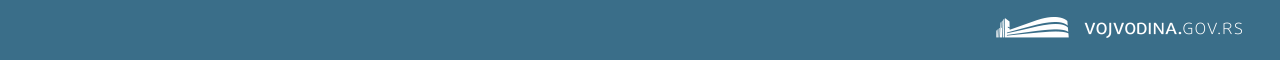 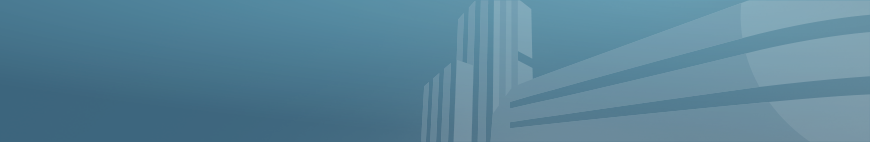 6. ИСПРАВНА ПРИЈАВА - ДОКУМЕНТАЦИЈА КОЈОМ СЕ ДОКАЗУЈЕ ИСПУЊЕНОСТ  УСЛОВА НА КОНКУРСУ
Попуњен образац ПК_2022 - Пријава на Јавни конкурс 
Оригинал превода на српски језик, који је сачинио овлашћени судски тумач, уговора о донацији или партнерског споразума, којим се доказује да је субјект уговорна страна у пројекту 
Оригинал превода на српски језик  документа у коме је исказана висина сопственог учешћа на пројекту
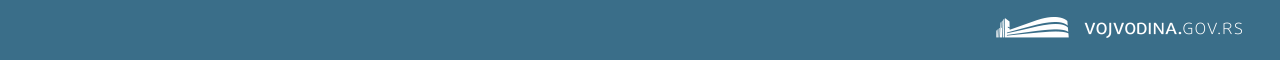 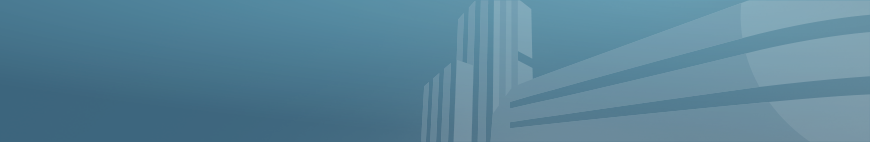 7. ИСПРАВНА ПРИЈАВА - ДОКУМЕНТАЦИЈА КОЈОМ СЕ ДОКАЗУЈЕ ИСПУЊЕНОСТ  УСЛОВА НА КОНКУРСУ
Фотокопија потврде о ПИБ-у)
 Фотокопија акта о оснивању 
Фотокопија потврде  о регистрацији код надлежног органа
Фотокопија ОП обрасца
Потврде о измиреним пореским обавезама не старије од 30 дана :  1. надлежне Пореске управе и  2. локалне пореске администрације
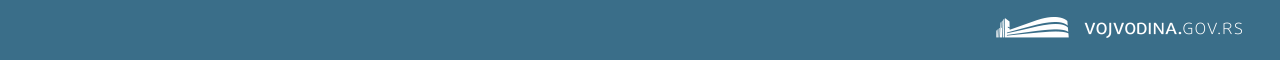 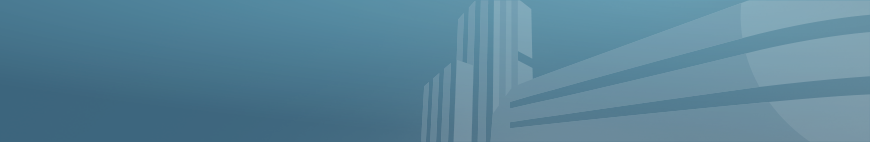 8. ВРЕДНОВАЊЕ ПРИЈАВА И ДОДЕЛА СРЕДСТАВА
Поступак Јавног конкурса спроводи комисија
Комисија вреднује пријаве по критерујумима:
значај пројекта
обезбеђеност средстава за суфинансирање пројекта
степен развијености ЈЛС на чијој се територији пројекат реализује
континуитет у реализацији других пројеката
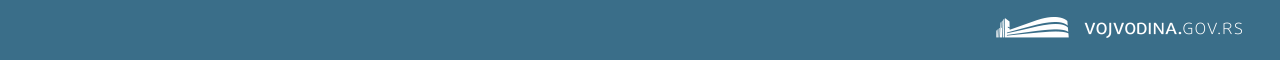 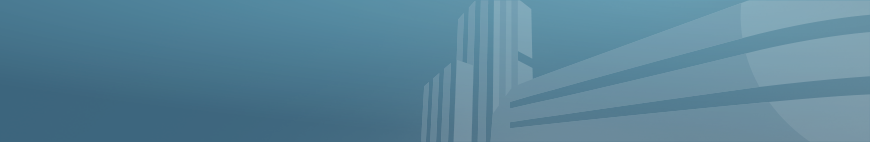 9. ОЦЕНА ПРИЈАВА И ДОДЕЛА СРЕДСТАВА
допринос унапређењу родне равноправности 
датум завршетка Пројекта.
Руководилац Секретаријата о додели средстава одлучује решењем  
Секретаријат са субјектом којем средства буду додељена закључује уговор 
Субјект на основу потписаног уговора има обавезе достављања података и извештаја
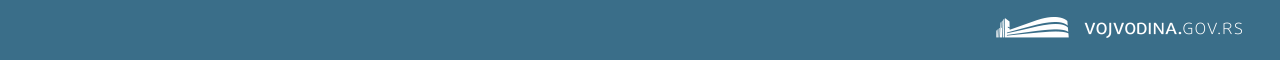 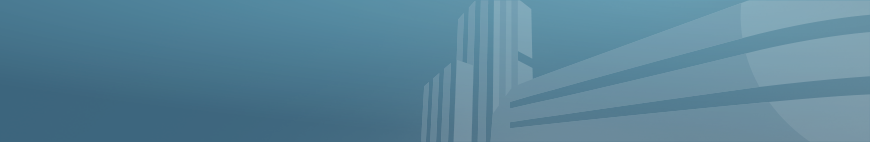 10. СРЕДСТВА ОБЕЗБЕЂЕЊА
Сви субјекти, осим ЈЛС, достављају две бланко менице са меничним овлашћењем уписаним у регистар код НБС
Ако је износ средстава већи од 650.000 динара и субјект не припада јавном сектору, у року од  20 дана од дана потписивања уговора  доставља банкарску гаранцију или авалирану меницу банке са роком важности најмање 6 месеци од рока завршетка пројекта
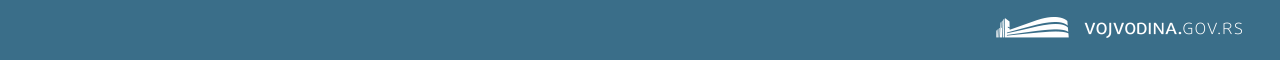 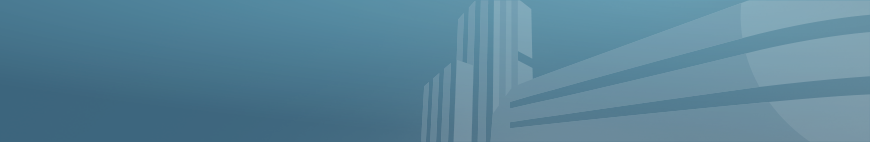 11. НАЧИН ДОСТАВЉАЊА ПРИЈАВА
Пријава се подноси у писaној форми и електронском облику на  посебном обрасцу ПК _2022. годину који  се може преузети са званичне интернет стране Секретаријатаhttp://www.psf.vojvodina.gov.rs/
Секретаријат може од подносиоца пријаве да затражи додатна појашњења  и  информације
Резултате Јавног конкурса Секретаријат ће  објавити на својој интернет страници
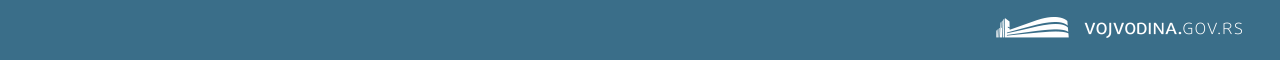 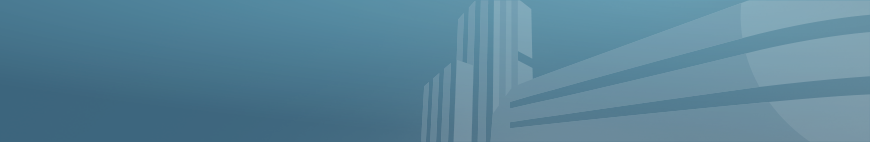 12. КОНТАКТИ
Бројеви телефона за контакт су:
 021 487-4327   и   021 487-4353

    e-mail за контакт : psf.konkursi@vojvodina.gov.rs
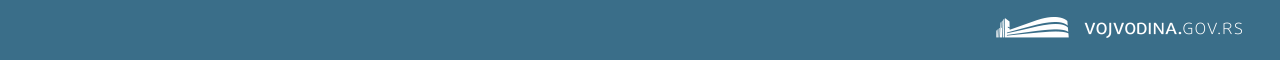